Solving the Ethics Puzzle:An Overview of the Code of Ethics
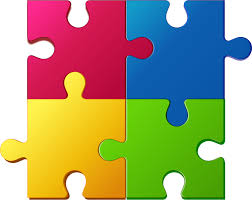 Gray Schafer
Senior Attorney
Florida Commission on Ethics
What is the Ethics Commission?
Created by Article II, Section 8 of Florida Constitution

Nine-member uncompensated board

Jurisdiction over the ethics laws in Chapter 112, Florida Statutes (the Code of Ethics)
Covers conduct committed in your public capacity
What does the Commission do?
Renders opinions
Can be informal opinions given over the phone or by letter
Can be a formal opinion passed by entire Commission

Investigates ethics complaints
Can be filed by anyone
Can accept referrals from certain agencies

Administers financial disclosure laws
Misuse of Position
Section 112.313(6) – Public officer or employee may not:

“Corruptly” use or attempt to use
Public position or resources
To obtain a special benefit or privilege
For himself or others

This is not just mismanagement or rude behavior
Use of Certain Information
Section 112.313(8) – If particular information is:

Not available to members of the public; and

You learn of it because of your public position

…then you should not disclose or use the information for your personal gain or for the gain of anyone else
Nepotism – Can I hire a relative?
Section 112.3135 – Do not appoint, employ, promote, or advance a relative to a position in your agency

Applies even if you just recommend that your relative be hired

Applies even if you abstain from the vote
Dual Office Holding
Section 112.313(10) – If a public officer is employed by an agency, he cannot serve on that agency’s governing board

Section 112.3125 –  Elected public officers may not accept outside public employment without complying with some additional steps
Doing Business with Your Agency—Section 112.313(3)
Section 112.313(3) has two prongs:

Cannot purchase for your agency goods/services from your own business

Cannot sell goods/services to your own agency
Conflicting Employment and Contractual Relationships
Section 112.313(7)(a) has two parts:

Part One prohibits a public officer from:

Having an employment or contractual relationship with a business entity…

When that entity is regulated by or is doing business with the officer’s own agency
Conflicting Employment andContractual Relationships
Section 112.313(7)(a) has two parts:

Part Two prohibits a public officer from having any employment or contract that will:

Create a continuing or frequently recurring conflict with his public duties; 

OR

(2) Impede his ability to fully and faithfully discharge his public duties
More Points on Conflicts
There are exceptions to Sections 112.313(3) and 112.313(7)(a)

Sole source of supply
Emergency purchases
Sealed competitive bidding
Total amount of annual business is less than $500

But…complying with voting conflict statute will not cure a violation of Sections 112.313(3) and 112.313(7)(a)
Voting Conflicts –Section 112.3143
Section 112.3143(3) is the voting conflict statute applicable to local officers

Conflict occurs when measure will bring “special private gain or loss” to the voting officer, or a principal, relative, or business associate
Meaning economic benefit or harm
Voting Conflicts –Three Considerations
What is the size of the class that will be affected by this vote?

Is the possibility of an economic effect remote or speculative?

Is this merely a preliminary or procedural measure?
Handling a Voting Conflict
Three steps to take when a voting conflict is presented:

Abstain from the vote
Disclose the conflict prior to the vote; and
File the Form 8B within 15 days of the vote

The Code of Ethics does not require you to leave the room

Be as thorough as possible on the Form 8B
Gifts – Quid Pro Quo
Section 112.313(2) – No local officer should solicit or accept anything of value in exchange for an official action

Section 112.313(4) – Extends prohibition to local officers’ spouses and children
Applies if you know or reasonably should know gift is related to an official action
The Gift Law –Section 112.3148
Who does it apply to?
Local officers who have to file a financial disclosure form, among others

 What is a gift?
Anything of value (meals, drinks, use of property, tickets, personal services, transportation/lodging, etc.)

What is a lobbyist for the purposes of Section 112.3148?
An individual who for compensation—during the past 12 months—has sought to influence the decisions made by your agency
What does the gift law prohibit?
Soliciting a gift of any value from a lobbyist, principal of lobbyist, or vendor

Accepting a gift of over $100 from a lobbyist, principal of lobbyist, or vendor

Soliciting or accepting a gift of any value from a political committee
What does the gift law allow?
Gifts from “relatives”
Can accept gift of any amount!
No reporting requirement

Gifts from friends in the community
Can accept gifts of any amount!
Must report gifts of over $100 on a quarterly Form 9
Basics of Financial Disclosure
File a Form 1 by July 1, with a grace period until September 1

Any corrections made by September 1 count as part of original filing

$25/day fine if filed after September 1
Post-Public Employment –District Supervisors
Section 112.313(14) – Prohibits the following for two years after leaving public employment:

Representing another person or entity
For compensation
Before your former “government body or agency”

Just attending a meeting on behalf of a client can be a problem!
Thank you!
Contact Info

Gray Schafer – Senior Attorney
schafer.grayden@leg.state.fl.us

Florida Commission on Ethics
P.O. Drawer 15709
Tallahassee, FL 32317-5709

(850)-488-7864